Bloemenbuurt Zelhem | Wijk van de toekomst
15 maart 2022 | 19.30-21.00 Gemeentehuis
Terugkoppeling buurtwerkgroep
Ontwikkelingen 
Aileen Mentink is door de gemeente aangetrokken om de projecten in de Bloemenbuurt te ondersteunen. 
Er wordt gewerkt aan de website OpMorgen. De Bloemenbuurt krijgt een eigen pagina, waarop projecten en informatie kunnen worden gedeeld. Ook komt er een gemeentelijke agenda, waarop activiteiten in de Bloemenbuurt apart worden aangeduid.
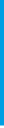 Deelwerkgroep energie
De werkgroep energie is ook bijeen geweest en heeft meegekeken naar de opzet van de subsidieregeling voor het Volkshuisvestigingsfonds. Otto heeft de werkgroep nog een keer meegenomen in de laatste ontwikkelingen. Voor geïnteresseerden is de presentatie op te vragen bij Otto. Verder zijn de eerste afspraken ingepland voor de energiescans van een aantal kenmerkende woningen in de wijk.
Aanwezigen Bloemenbuurt
Alie Jansen
Ria Verstegen
Els Nijdam
Marieke Gorkink
Marja Winkelman
Marion Franken
Erwin Bruggink

Aanwezigen Gemeenteteam
Otto Willemsen
Michel Ratering
Carla Onderdelinden
Aileen Mentink
www.op-morgen.nl
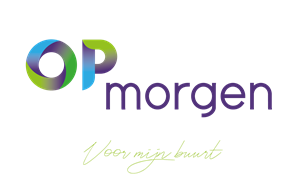 Bloemenbuurt Zelhem | Wijk van de toekomst
Deelwerkgroep Groen 
Marja en Marieke hebben wat dingen uitgezocht voor zaaiproject. Zij hebben onder meer contact gehad met Lucas Groen, de bijendirigent over een bijenberg voor de wijk. Een bijenberg kan 1.20 of 2.40 meter hoog zijn. Een grote kost ongeveer €3200 exclusief BTW. Financiering is mogelijk via Volkshuisvestingsfonds. Ook hebben zij gekeken naar een mogelijk geschikte plek in de wijk. Tegenover de Zonnekamp lijkt een geschikte plek te zijn. Michel gaat volgende week mee kijken of deze plek inderdaad geschikt is. Een bijenberg trekt solitair levende bijen aan die hoog vliegen en dus geen gevaar opleveren voor mensen.
Michel heeft nog geen nader informatie over tegel eruit en plant erin. Dus dat is nog blijven liggen. Een groot deel van de bijeenkomst van de buurtwerkgroep is gebrainstormd over de invulling van een concreet groen project. 
Idee is dat op 16 april (en de dagen ervoor) Bloemenzaadjes worden uitgedeeld onder de inwoners samen met een uitnodiging voor een duurzaamheidsmarkt op een zaterdagmiddag in juni. Alle aanwezigen van de buurtwerkgroep willen helpen bij het rondbrengen van de zaadjes. Bij voorkeur wordt ook bij mensen aangebeld om ze persoonlijk te spreken en ook uit te nodigen mee te gaan doen in de buurtwerkgroep. Meer hulp is van harte welkom! Svp aanmelden bij Aileen Mentink. (a.mentink@bronckhorst.nl) 










Vragen vanuit werkgroepleden
hoe maak je een wadi? Er is behoefte aan praktische informatie. Misschien kan hier iets op worden georganiseerd vanuit de buurtwerkgroep.
Els woont bijvoorbeeld in een huis uit 1890 met enkel steens muren. Hoe pak je dat aan?
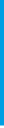 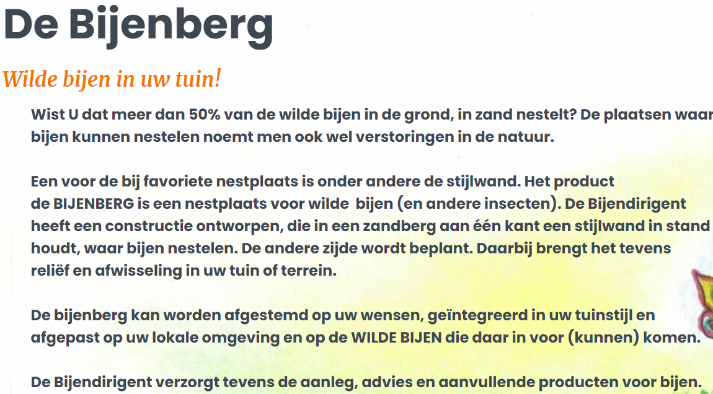 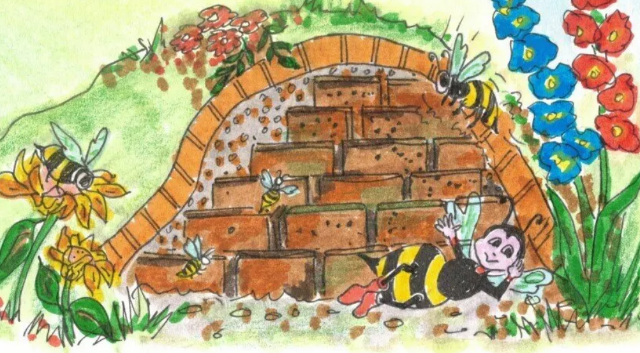 www.op-morgen.nl
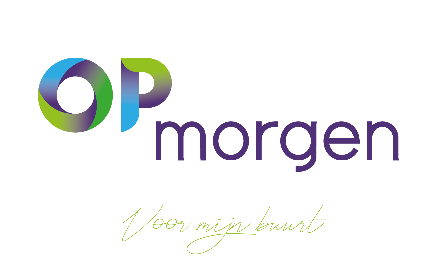 Bloemenbuurt Zelhem | Wijk van de toekomst
Afspraken
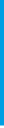 www.op-morgen.nl
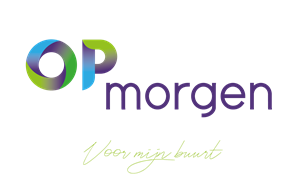